Primary Care Specialist Pharmacy Services
Carl Holvey
Lead clinical and Deputy chief pharmacist
Primary Care Mental Health Pharmacy Services
Clear unmet need in primary care

Top ways to impact on patient care

Ways in which to fund services
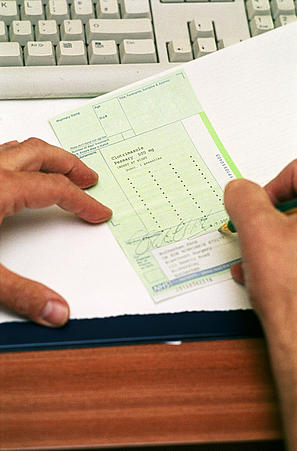 State of play
Those with severe mental illnesses are:
more likely to die 15-20 years prematurely
more likely to have cardiovascular disease and diabetes, 
smoke twice as much 
and seek treatment for physical health
		conditions
	 …than the general population
[Speaker Notes: What is repeat prescribing? 

It enables a patient to obtain further supplies of their regular medication for  long term conditions without routinely having to see the doctor, thereby reducing unnecessary consultations. It is an essential part of everyday health care within the NHS, and accounts for about 2/3 of all prescriptions written by GPs, and 80% of medicines costs.

It is estimated that 1.9 million prescriptions are issued in England in each day, meaning that approximately
1.26 million prescriptions are issued each day for repeat items. So it is important to general practice staff and patients that an efficient and effective repeat prescribing process is in place.]
Mental health support in primary care
24% of people in England with a common mental health problem receive treatment
1 in 3 GP appointments involves a mental health component
9.9 million people will have mental health problems by 2026
300/1,000/yr experience mental health problems
	230 visit a GP, 102 will be diagnosed
	24 referred to a specialist
	6 inpatients in a psychiatric hospital.
Dave….
80yr old boxer

Saw the death of cousin and father in 20’s

Images haunted him and took Tuinal.

Switched to lormetazolam in the 80’s been in it since…

Has had many driving accents and falls throughout his life….not a bone he hasn’t broken.
Specialist Services…
Primary Care Mental Health Pharmacist Clinics

Mental health Pharmacist review and written ScriptSwitch messages

Sector-wide review/management of the drugs spend

Virtual Specialist Pharmacist Review Service 

Community Physical Health & Medicines Reconciliation
Focus…
Old, more risky or less effective prescribing
TCAs
Benzodiazepines/z-drugs
Combination antipsychotics
Review of patients taking lithium
Others:
Branded psychotropics, buspirone, amisulpride, melatonin (unlicensed), long term antidepressants, reboxetine, duloxetine (for depression)…
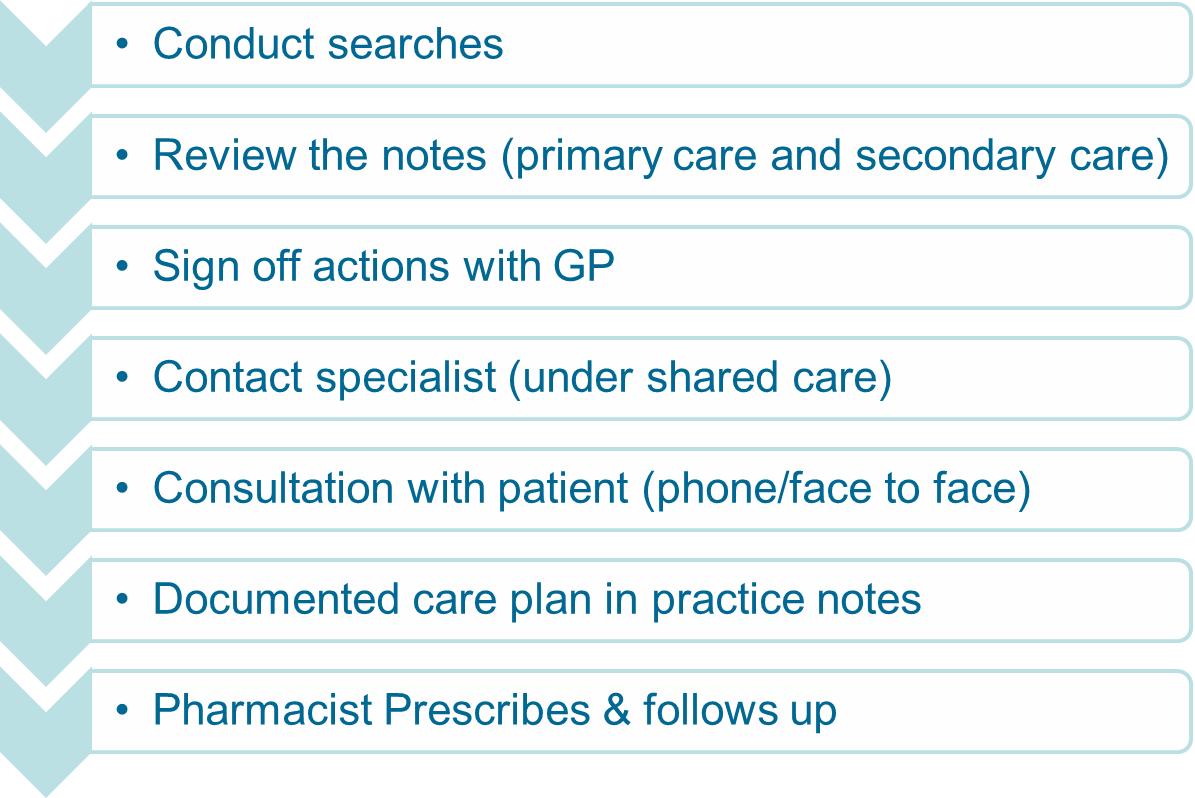 MMT!
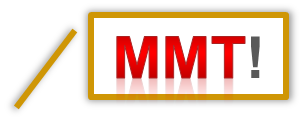 GP Prescribing Mental Health Pharmacist
8,000 pt
466 long term benzo’s
160 to review face to face
60 specialist to review
40 dementia in care homes
206 Physical health complaint (spasticity, ankylosing
		spondylosis, epilepsy, migraine etc…)
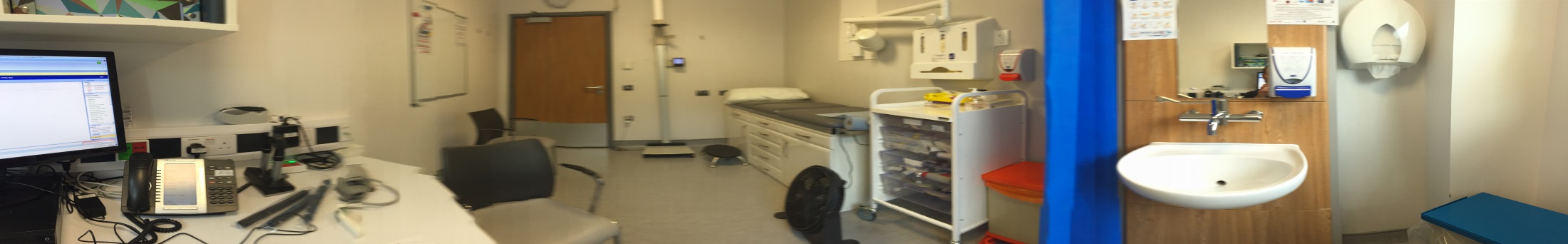 So what do you actually do & can you do it safely?
Full Mental state
Assessment of Activities of daily living 
Sleep assessment

Practice work in 2002 at Adur, Arun & Arundel PCG
IPresc at KCL in 2008
Practitioner in Old Age Psych liaison
	Rx for dementia, delirium, & BPSD at GSTT
Practitioner prescribing for HTT
The 45min assessment…..
The discussion…CBT, motivational interviewing, cycle of change & …

Find the hooks
Your notes don’t tell me much about how you came to be on it can you tell me about it?
So you fall asleep within 10mins of taking…
So, you lived for 40yrs without sedatives for sleep, what is it that makes you need them now…
You’re worried about falling and have had some close shaves recently…
Dave….
Enjoyed sex and drinking….had a partner.

Felt sleeping in the morning

No signs of mental illness, no flash backs of the deaths since his 40’s

MSE –NAD

Risk –withdrawal
The Risks…
Switching meds for chronic illness X
Refer (?PDD, tinnitus, urology)  or treat 
Suicidality
Emergency contacts 
Personal indemnity
Results from one practice…..
68% stopped/ reduced
15 years on average taking the medicines
238 years talking the medicines
Likely to have saved 6.2 falls and 6 referrals
£160K and £45K
0 of 6 patients taking lithium, level in the past 6 months

Feedback
‘no one ever told me they were addictive’
‘It’s been seem less’
‘hot news from my hot bed’
‘If we’re doing it together, I’ll try’
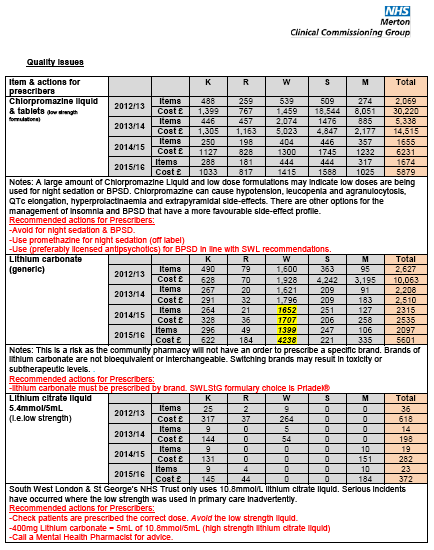 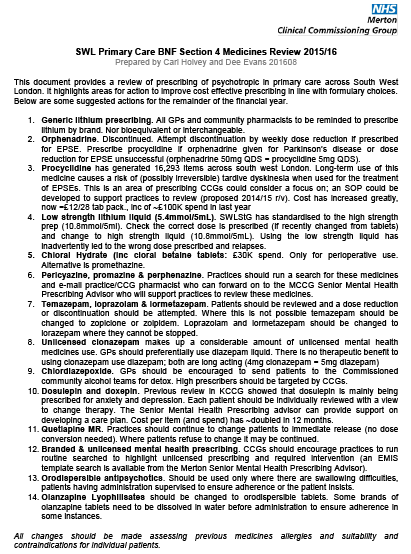 ScriptSwitch & Primary & Acute Care Rx review
Sector wide and MHT led changes in prescribing 

			CCG lead commissioners in MH

			Whole systems approach to NHS 			spend and quality improvement

Process and support for all sectors to implement the formulary and quality improvement projects.
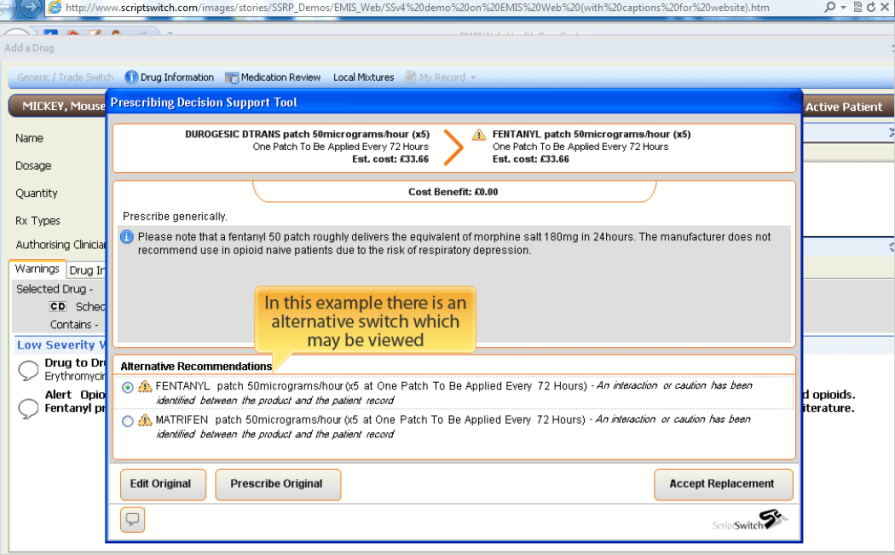 Dave….
Was costing ~170 quid per month…

	….not to mention the 100,000 he cost the NHS to care for him after his falls and accidents
Virtual Commission Support Advisory Service
Suggested clinical interventions practices should seek advice on:
Switching dosulepin, Pericyazine, promazine & perphenazine.
Switching high dose:  Temazepam (>20mg/day), lorpazoplam or lormetazepam (>4mg/day)
Switching barbiturates.
Switches that have not previously been done by practices that they are not confident to undertake.
So who pays?
CCG Pharmacy Advisory Service sector-wide resource
	Policy, procedure, prescribing review, Acute 	Health formulary
	review, sector wide audit and GP resource preparation, 

GP Prescribing Mental Health Pharmacist
	GP Practice Medicines incentive scheme
	MHT commissioned primary care outreach service